Roda viva
Amartya Sen
22/1/2001- Não é a falta de alimentos a causa da fome, mas a insuficiência de renda para comprar comida, diz o economista
Destaques
Fome x falta de alimentos
Fome: problema agrícola na medida em que muitas pessoas pobres recebem seus salários da área agrícola
Capacidade das pessoas de comprar comida  este deve ser o foco
Fome está deixando de existir porque os países estão ficando mais ricos? Este não é o ponto. Vc precisa ter governos responsáveis.
Democracia x ditaduras
Destaques
Desenvolvimento passa pela liberdade como um meio e um fim para atingi-lo
“Para quem tem fome, liberdade é um luxo”
Dois pontos importantes sobre liberdade:
Liberdade tem diferentes aspectos – conectadas mas diferentes;
China x Índia (liberdade de necessidades básicas x liberdade política)
Não é tem ou não tem liberdade – é tem mais ou tem menos ....
Desigualdade de renda
O problema e formas de mensuração
Desigualdade de renda
Tópico está relacionado à forma como a renda se distribui na sociedade
Brasil: país de renda média relativamente alta mas com muitos pobres  problema: má distribuição da renda
Causas da má distribuição de renda: contexto de desenvolvimento econômico; hoje: papel bastante grande da má distribuição do capital humano e da alta remuneração deste capital humano
Medidas
Curva de lorenz e o índice de gini

Curva de lorenz
Vamos ordenar as pessoas de acordo com o valor de suas rendas, da menor renda para a maior renda
Vamos ‘quebrar’ a distribuição em pedaços, por exemplo, em 5 partes (20% estará no 1º quintil de renda, os 20% seguintes no 2º quintil e, assim, sucessivamente...
Medidas
Para cada uma destas parcelas da população, vamos calcular qual é a porcentagem da renda total que este grupo detêm.
A partir destas informações podemos calcular a porcentagem acumulada de pessoas e da renda e plotar essas informações... Essa é a curva de lorenz.
Proporção do estrato x Proporção acumulada
Eixo X
Eixo Y
Perfeita igualdade e curva de Lorenz
i
pi
Curva de perfeita (des)igualdade
Se todas as pessoas tivessem a mesma renda, a proporção acumulada da renda seria sempre igual a proporção acumulada de pessoas  esta é a curva da perfeita igualdade (reta vermelha)
Se apenas uma pessoa tivesse toda renda  curva de lorenz seria a linha verde
Perfeita igualdade
Perfeita (des)igualdade
Curva de lorenz
Nem a curva vermelha, nem a curva verde... Curva de lorenz estará sempre entre esses dois extremos
Quanto mais afastada ela estiver da curva de perfeita igualdade, mais desigual será a distribuição de renda
 = área de desigualdade
Perfeita igualdade e curva de Lorenz
i

pi
A curva de lorenz para uma distribuição discreta
Considere uma população com n valores da variável xi – renda da i-ésima pessoa em uma população com n pessoas; admita que esses valores estejam ordenados:

x1  x2  x3  x4 ....  xn 

pi = i / n    proporção acumulada de pessoas até a i-ésima pessoa
A curva de lorenz para uma distribuição discreta
 proporção acumulada da renda
vamos definir também p0 = 0 e 0 = 0;

Os pares de valores pi e i (com i = 0, 1, ..., n) correspondem a n+1 pontos que formam a curva de lorenz
O índice de Gini
 = área de desigualdade 
Índice de gini (G) = quociente entre a área de desigualdade  e o valor máximo possível desta desigualdade
max = triângulo verde = 

lim max quando n   = 0,5
G =  / 0,5 = 2 
O Índice de Gini
0  G  1
Índice de Gini  é uma das principais medidas de desigualdade, tendo sido proposto por Corrado Gini em 1914
Fórmulas que permitem calcular o índice de Gini a partir dos valores de xi
Vamos chamar de  a área compreendida entre a curva de lorenz e o eixo das abscissas (eixo x)
i
+=0,5


pi
i
Base menor = i-1
Base maior = i
Si
pi
Notem que a área  é formada por uma soma de áreas de trapézios  retângulos (Si).
Altura = pi – pi-1
G =  / 0,5 = 2 
 +  = 0,5
G = 2*(0,5-  )
G = (1- 2 )
Outras medidas de desigualdade
Posições da curva de Lorenz
Razão entre os quantis de uma distribuição
Quantis de uma distribuição: Se usa o termo quantil para a separatriz ou para o estrato. 
Na prática se adota a renda da última pessoa do estrato como demarcação do quantil.

Exemplo: suponha que fracionemos a distribuição em 10 partes.


O decil é a separatriz.
O termo decil denomina cada quantil de uma distribuição que foi fracionada em 10 partes.
9o
10o
1o
2o
Razão entre os quantis de uma distribuição
Estamos pensando em uma distribuição que foi fracionada em 100 partes
Parade Pen
Parada de Pen
A Parada de Pen é uma metáfora extremamente criativa e simples usada para descrever uma distribuição de renda.
“Pen (1971) fez uma descrição muito persuasiva da distribuição de renda na Inglaterra, imaginando uma parada de pessoas, ordenadas conforme valores crescentes da renda. Ele imaginou que, num passe de mágica, as pessoas ficassem com altura proporcional à sua renda, de maneira que apenas as pessoas com renda igual à média da população ficassem com altura média. Portanto, os pobres seriam os anões e os ricos seriam os gigantes. Como a distribuição de renda tem forte assimétrica positiva, a maioria das pessoas têm renda substancialmente menor do que  média. Quem estivesse assistindo à passagem da parada de Pen veria, durante a maior parte do tempo, a passagem de anões. Por isso, Pen afirma que essa seria uma parada de anões (e de apenas alguns gigantes).” 
Hoffman, pag. 23
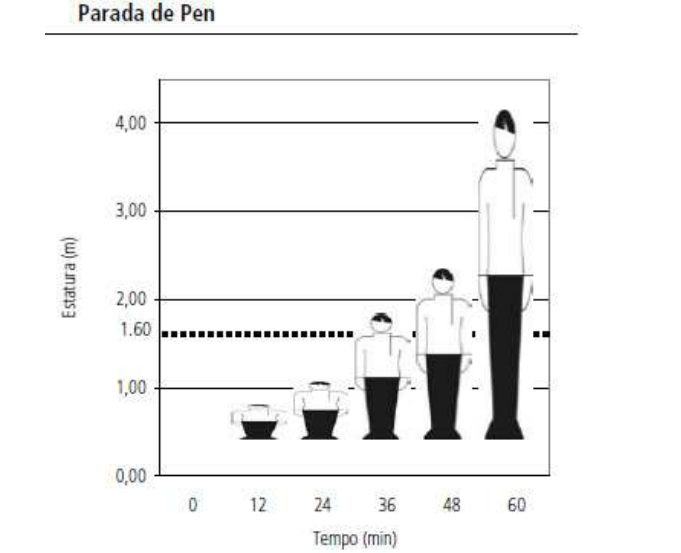 Parada de Pen
Corresponde a curva dos rendimentos médios das frações de população, cuja diferença em relação à Curva de Quantis se resume no uso de valores médios, ao invés de separatrizes, para representar os estratos na distribuição. Mas, é praticamente a mesma coisa. Na literatura inglesa é usual denominar a curva dos quantis de Pen’s Parade.
Dados